MANAGEMENT OF SURGICAL SHOCK
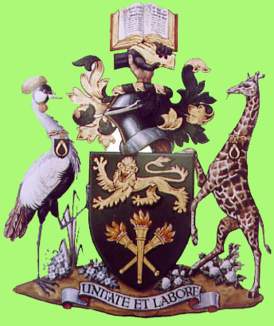 Objectives
Definition of shock
Types of shock
Grading of haemorrhagic shock
Overview of management of haemorrhagic shock
Definition of shock
Shock is a Physiological condition characterized by significant reduction of effective systemic tissue perfusion, leading to decreased tissue oxygen delivery.”
Gaieski et al. 2009 (Online accessed 22 August 2013) 
URL: http://lijhs.sandi.net/faculty/rtenenbaum/ap-biology-folder/Links/Shock.utd.pdf
[Speaker Notes: Shock is a state of circulatory insufficiency which if untreated can cause cellular injury, organ failure and death. Shock may complicate many common, acute illnesses. It is important that medical practitioners are able to recognise and manage this dangerous condition.]
Reduced tissue perfusion results in.
Imbalance between oxygenTissue perfusion is dependent on SVR and CO
 delivery and oxygen consumption which leads to cell death, end organ damage, multi-system organ failure, and death
Types of Shock
Cardiogenic – failed heart resulting in reduced Cardiac Output
Obstructive –Increased intrathoracic pressure leading to reduced CO.
Hypovolaemic; Loss of blood volume
Distributive – characterized by low Oncotic pressure or low vascular resistance
Septic
Anaphylactic
Neurogenic
Cardiogenic shock
Myocardial infarction
Myocardial contusion
Myocarditis
Acute valvular failure
Arrhythmia
Acute ventricular septal wall defect
Covid 19 cardiac complications
Obstructive shock
Tension pneumothorax

Cardiac tamponade 

Massive pulmonary embolism

Mechanical ventilation
Hypovolaemic shock
HAEMORRHAGE
Trauma (obvious or concealed)
Gastrointestinal bleeding
FLUID LOSS
Diarrhoea & vomiting
Burns 
Polyuria
Distributive shock
Septic (bacterial, fungal, viral, rickettsial)
Toxic shock syndrome
Anaphylactic, anaphylactoid
Neurogenic (spinal shock)
Endocrinologic
      • Adrenal crisis
      • Thyroid storm
Toxins (e.g., nitroprusside, bretylium)
Most common forms in surgery
Hypovolaemic


Septic 


Cardiogenic
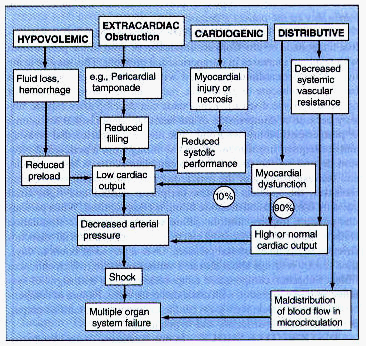 Shock: Clinical Diagnosis
CNS: Altered MS – agitated/obtunded
CVS: Tachycardia, ↑ diastolic BP, ↓ pulse pressure
CVS:↓ MAP, ↓ cardiac output
Resp: Tachypnea and ↑O2 requirement
GU: Decreased urine output
Skin: Progressive vasoconstriction-cool extremities

History (for clues)
Caution in beiow patients
Extremes of age
Infant>160; preschool 140; school age 120; adult 100

Athletes

Pregnancy

Medications
Beta blockers, pacemaker

Hb/Hct concentration
Unreliable for acute blood loss
Urine output adequate
despite shock

Alcohol
Hyperglycemia
Home medication: diuretics..
Therapeutic intervention: Mannitol
IV contrast: CT, Angio
Residual urine…
Diabetes insipidus
Shock: “Laboratory Support”
Metabolic acidosis
ABG: Acidosis, BD > -2, ↓Bicarb 
Lactate: >2

Metabolic acidosis due to
Inadequate tissue perfusion
Shift to anaerobic metabolism
Production of lactic acid
Hypovolaemic Shock
Reduced circulating blood volume  resulting in decreased cardiac output
Acute hemorrhage
Vomiting/Diarrhea
Dehydration
Burns
Peritonitis/Pancreatitis
Presentation of Hypovolaemic Shock
Hypotensive
flat neck veins
Reduced capillary return >2 sec
cold, sweaty and cyanotic extremities
evidence of bleeding?
Anticoagulant use
trauma, bruising
oliguria
Stages of Hypovolaemic shock
1. Initial – MAP decreased less than 10mm Hg. Compensation is effective. No visible changes
2. Compensatory –body’s primary goal is to maintain blood flow to heart & brain through vasoconstriction ( epinephrine ) & shunting to vital organs. Anaerobic metabolism occurs.
3. Decompensated
Haemorrhagic shock
Hypovolaemic shock due to massive blood loss
Hemorrhage & Trauma
Normal blood volume
Adults: 7% of ideal body weight
70 kg man has blood volume of 5 liters
Child: 9% of ideal body weight

Hemorrhage 
Loss of circulating blood volume
How much volume loss to cause shock?
Classes of hemorrhage I-IV
Hemorrhagic Shock: “The Classes”
“Class III”
“Class IV”
“Class II”
“Class I”
EBL
EBL
EBL
EBL
750cc – 1500cc
15 – 30% of TBV
1.5L – 2L
30 – 40% of TBV
>2L
>40% of TBV
<750cc
<15% of TBV
S&S
S&S
S&S
S&S
HR: increased
Pulse Pressure:  decreased
BP:  no change
HR:  increased
BP:  decreased
MS:  agitated
Urine Output:  decreased
None/minimal
HR:  increased
BP:   decreased (<60)
MS:  decreased
Tx
Tx
Tx
Tx
Crystalloids
1.  Crystalloid (1 – 2L)
2.  Transfusion (1 – 2units)
3.  Identify source of Bleed(*5)
1.  Crystalloid (2L)
2.  Transfusion (2 – 4 units)
3.  Identify source of Bleed(*5)
4.  OR
Crystalloids
Approach  to the patient
Short Accurate history

ABCDE
ABCDE
Airway
Breathing
Circulation
Disability (A-V-P-U)
Exposure
Breathing assessment
Respiratory distress
Increased respiratory rate
Diaphoresis
Use of accessory muscles
Tracheal tug
Intercostal indrawing
Cyanosis (late and unreliable sign)
Ensure clear airway- remove any foreign bodies.
Secure airway- Chin lift manoeuvre,.
 Guedels airway, endotracheal/nasotracheal intubation and ventillation
Cardiovascular assessment
CVS instability
Altered mental status
Cold extremities
Delayed capillary refill
Tachycardia
Hypotension
Oliguria
Disability & Exposure
Alert
Voice
Pain
Unresponsive.
Exposure:
Clinical findings which might suggest shock
:
Relevant history
Tachycardia (heart rate > 120 beats/minute)
Hypotension (SBP < 90 mmHg)
Tachypnoea (Respiratory rate > 25 breaths per minute)
Altered mental status
Delayed capillary refill time/cold extremities
Oliguria (<0.5 ml/kg/hr)
Investigations
Chest X-ray
Electrocardiogram
Arterial blood gases including lactate
Full blood count
Urea and electrolytes 
Blood clotting screen
C-reactive protein and appropriate microbiological cultures
Troponin
Goals in managing haemorrhagic shock
Identify the source of bleeding and control it.
Establish IV access do fluid resuscitation.
Algorithm to Identify the Bleeding Source 
in a Hypotensive Trauma Patient
5 Possible locations 
for significant bleeding
1
2
5
3
4
Abdominal Cavity
Pelvis/Retroperitoneum
External Bleeding
“floor”
Long Bones
Chest cavity
Establish good IV access
2 large caliber: 14-16-gauge IV
-Rate of flow is proportional to r4 and is inversely proportional to the length
-Short large caliber peripheral IVs are the best for resuscitation 
Central Access: Central line 
-Cannot obtain peripheral access
	 -IVDA, severe hypovolaemic, extremity injury		
-Massive bleeding
IV fluid resuscitation
Initial fluid bolus 
 1-2 liters in adults 
 20mL/kg in children

Type of fluid for resuscitation
	-Isotonic electrolyte solution
		Lactated ringers vs. normal saline
Assess patient’s response to fluid resuscitation
Clinical parameters:
MS: return of
CVS: HR, MAP
Urinary output

Laboratory parameters:
BD, Acid/base balance
Lactate
Assess patient’s response to fluid resuscitation
Responders
Bleeding has stopped
Transient responders
Something is still slowly bleeding!
Non responders:
Ongoing significant bleeding!
Immediate need for intervention!
General measures
Ensure patent airway (may need intubation), provide oxygen using mask with reservoir bag, restore circulation
Nurse in appropriate area ICU or HDU
Full monitoring
Continuous ECG, respiratory rate, blood pressure
LOC, urine output and pulse oximetery.
Avoid the “Lethal Triad”
Coagulopathy


Hypothermia


Acidosis
Algorithm to Identify the Bleeding Source 
in a Hypotensive Trauma Patient
5 Possible locations 
for significant bleeding
1
2
5
3
4
Abdominal Cavity
Pelvis/Retroperitoneum
External Bleeding
Long Bones
Chest cavity
Clue:
Clue:
Clue:
Clue:
Clue:
1) Deformed extremity
2) Crush injury
3) Mangled extremity
Abdominal trauma
 Distended abdomen
Abdominal/Pelvic trauma
Flank ecchymosis
Unstable pelvis
Hematuria
Blood on Floor
→ Check head/scalp
→ Check extremity
Chest trauma
 Diminished breath sounds
 Desaturation, ↑O2 requirement
Place chest tube 
On affected side
EBL
Femur Fx 750cc–1L
Tib Fx 500-750cc
Chest
X-Ray 
(+) Ptx-Htx
Scalp 
bleed
Extremity
Bleed
First do DPL
(supra umbilical)
r/o intrabdominal
bleed
Pelvic
X-Ray
(+) Fx
FAST → 
Free fluid
DPL → (+)
Gross blood
 >105 RBCs
Chest tube
≥ 1L of Blood
Consult Ortho
Whip-stitch 
with 
nylon suture
Pressure
and 
Elevation
DPL (+)
DPL (-)
Immobilization and
minimal manipulation
of injured extremity 
using splint (3Ps)
1) Wrap sheet around pelvis
2) Pelvic angiography
OR →Thoracotomy
Bleeding not controlled
OR → Exploratory laparotomy
(+) Blush/Extravasation
Tourniquet proximal
 to injury
 set > systolic BP
Be alert for 
compartment
syndrome
Angioembolization
Fluid therapy
Crystalloid, colloid or blood products
Fluid requirement assessed by clinical response in particular urine output, pulse and blood pressure and lactate
In sepsis fluid requirement may be substantial as replacement fluid leaks into interstitium 

All fluid may have deleterious side effects
Coagulopathy (colloids) acidosis (normal saline)
Take home points
History, examination and simple investigations are usually sufficient to diagnose the presence and cause of shock
  At the bedside use ABCDE algorithm 
  Specific therapy for shock is dependent on underlying cause